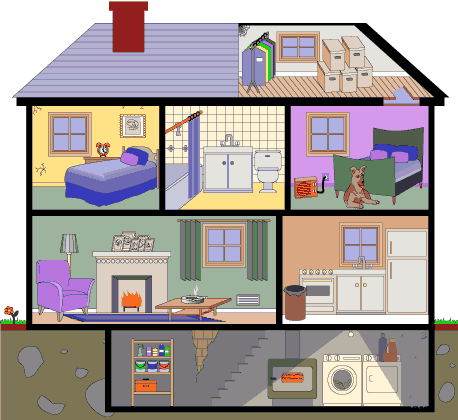 Parts of 
the House
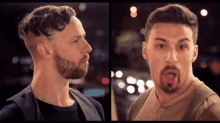 Let’s check the answers!
1. champion
2. romance    
3. tours   
4. boys   
5. girls   
6. where
7. side by side    
8. dance     
9. dance   
10. dancing   
11. war     
12. coinciDANCE
damsel in distress落難女子
a young woman who is in trouble and needs a man's help
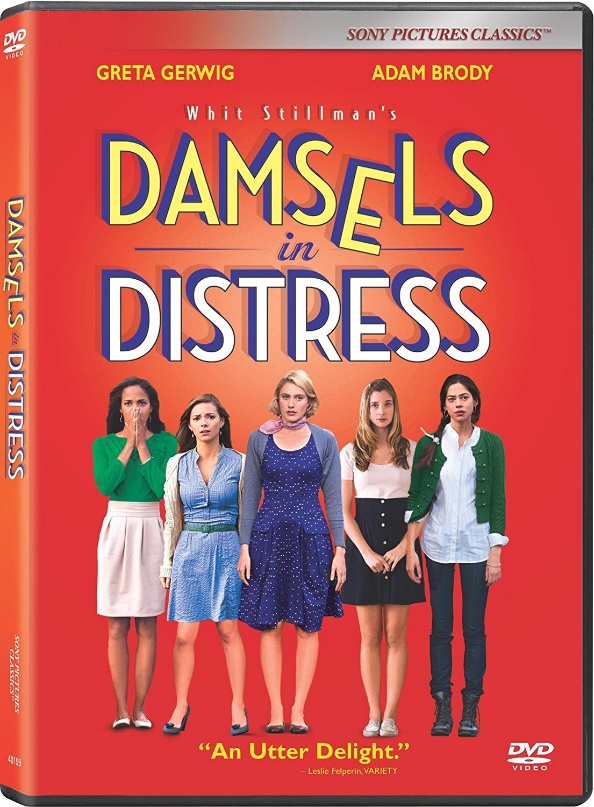 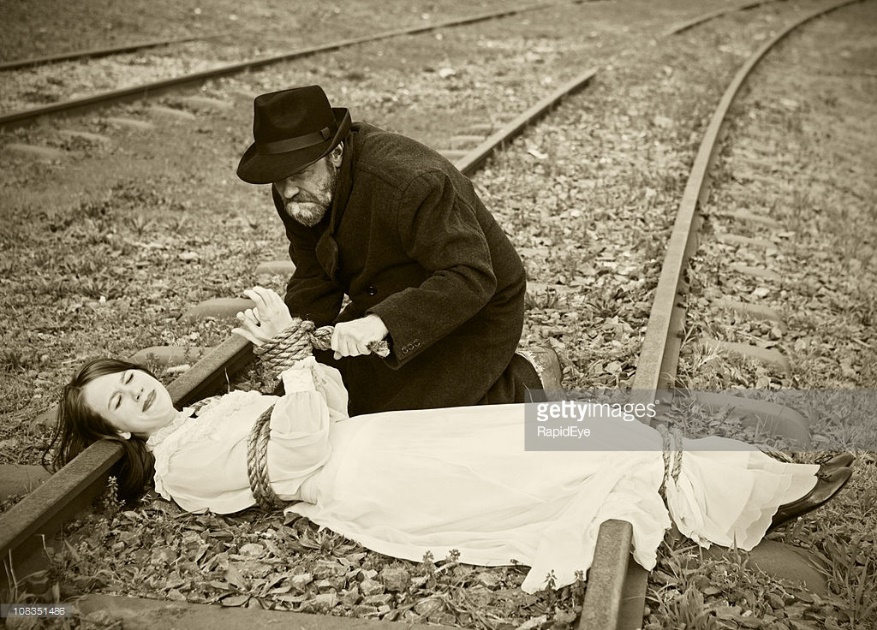 Idolize偶像化
to admire and respect someone very much, often too much
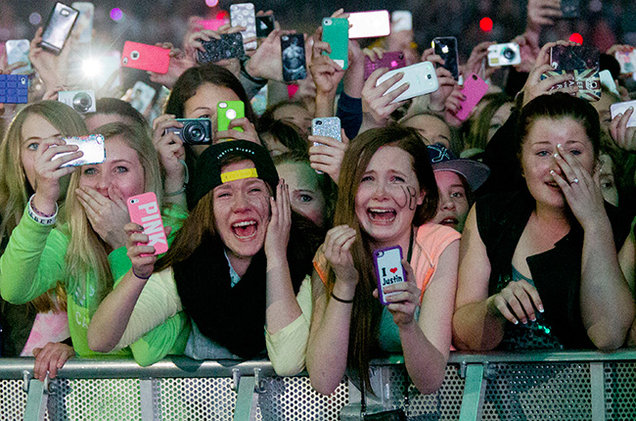 lessons教訓
an experience that teaches you how to behave better in a similar situation in the future
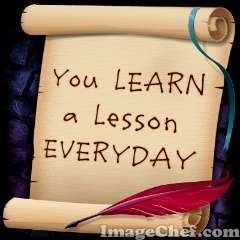 Amsterdam阿姆斯特丹
the capital city of the Netherlands, situated in the western part of the country
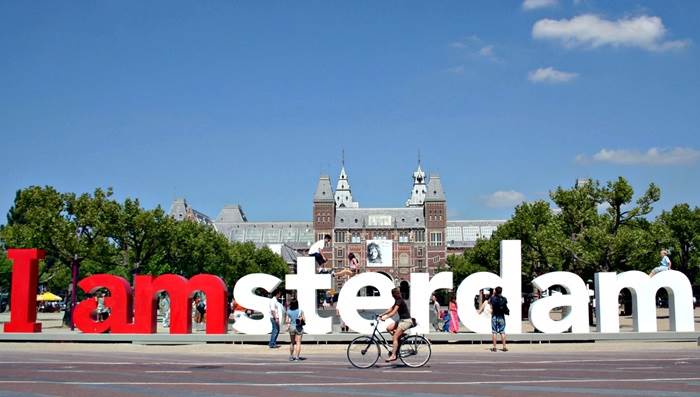 perchance可能/或許
by chance; possibly
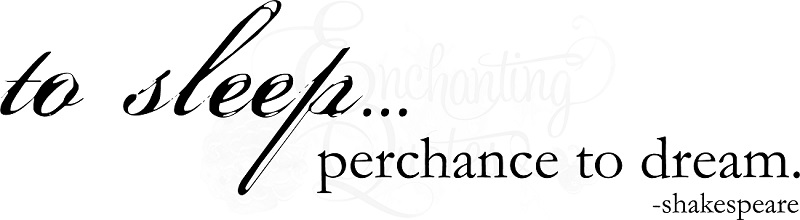 crooked glance不誠懇的一瞥
dishonest and quick short look
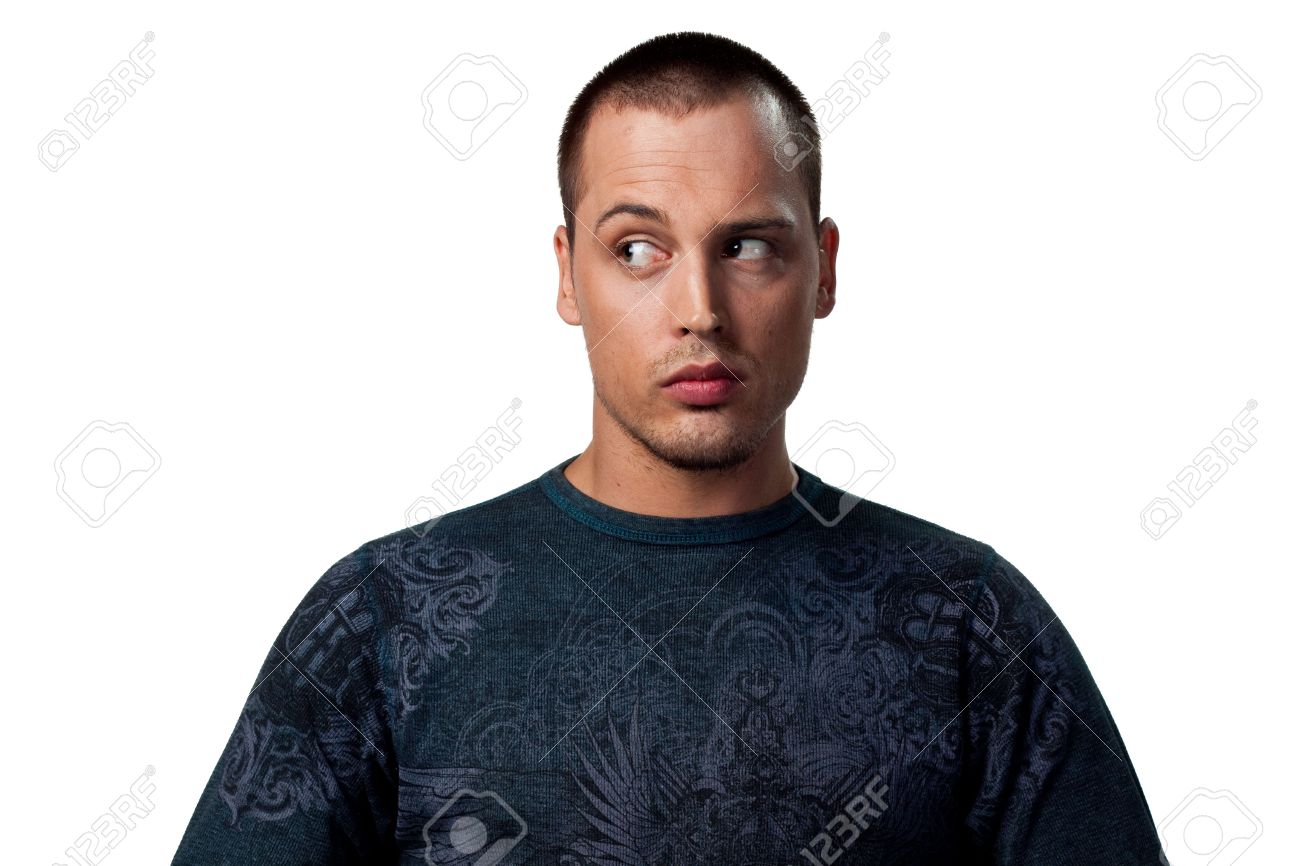 Stance 姿勢/位置
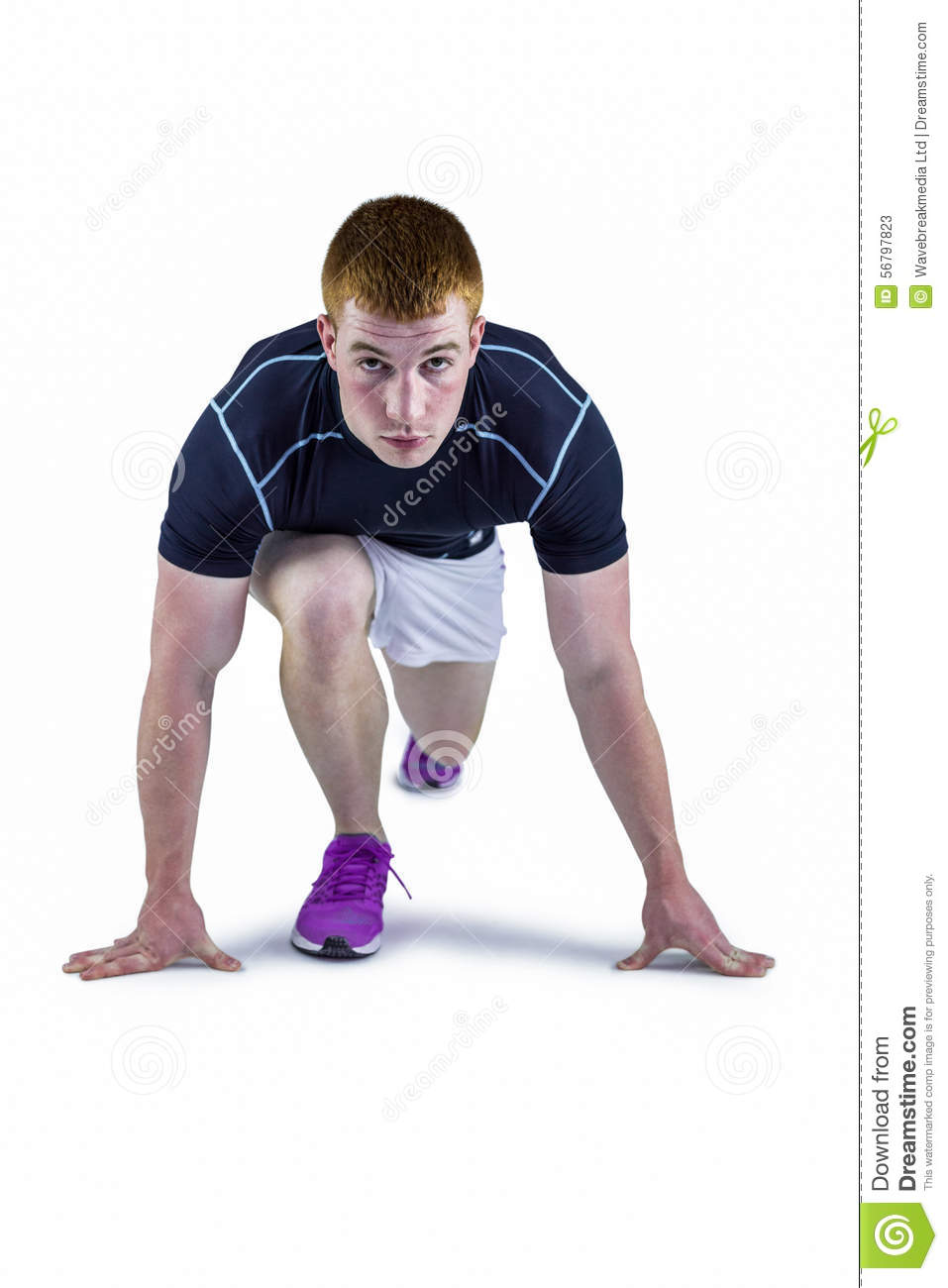 a pose / position
faithful忠誠的
firm and not changing in your friendship with or support for a person or an organization, or in your belief in your principles
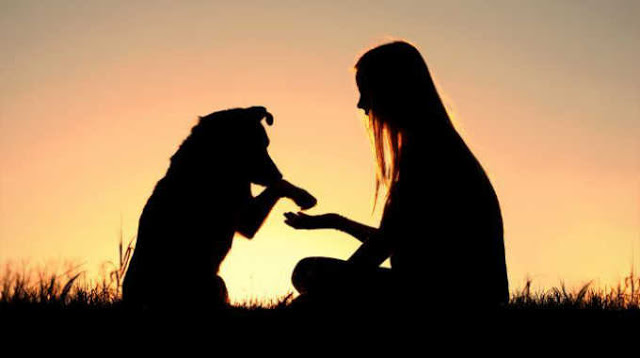 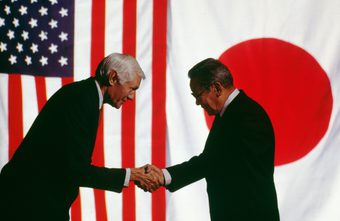 diplomat外交官
official whose job is to represent one country in another, and who usually works in an embassy
celebrate慶祝
to take part in special enjoyable activities in order to show that a particular occasion is important
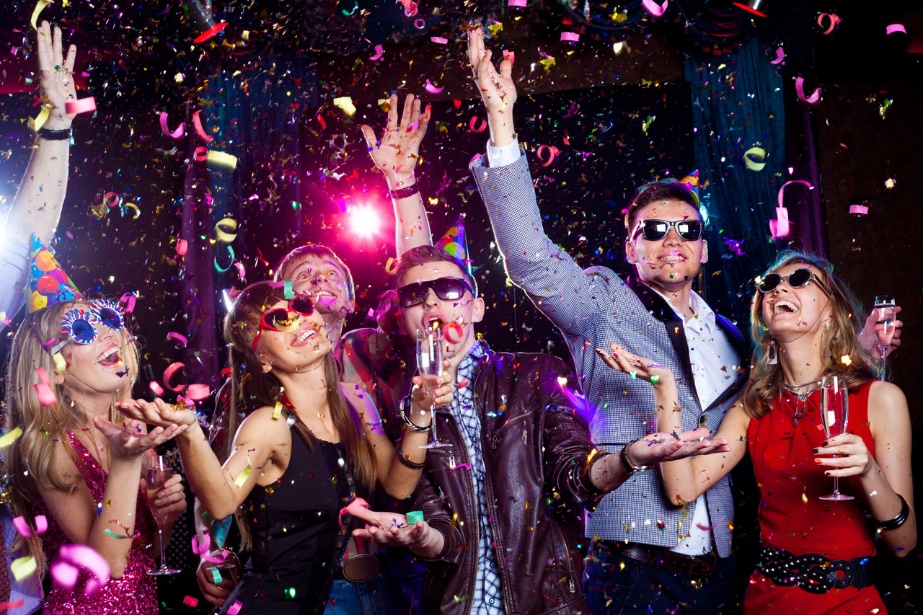 violence暴力
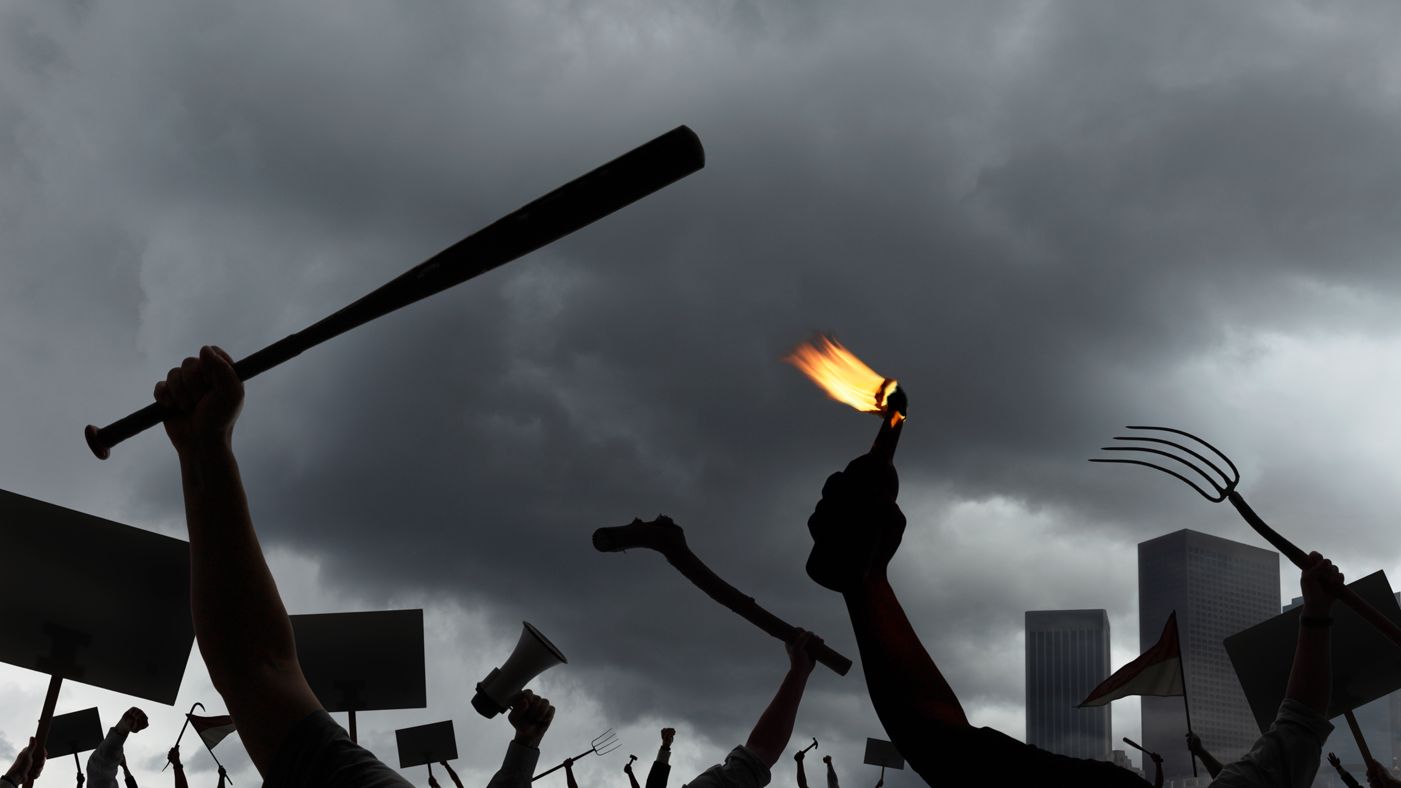 actions or words that are intended to hurt people
a room with a bath
bathroom
a room with a bed
bedroom
a room where we can have dinner
dinner
dining
sounds alike
dining room
a room where we can live
living room
a room where we can cook
kitchen
a place where we play and plant
yard
window
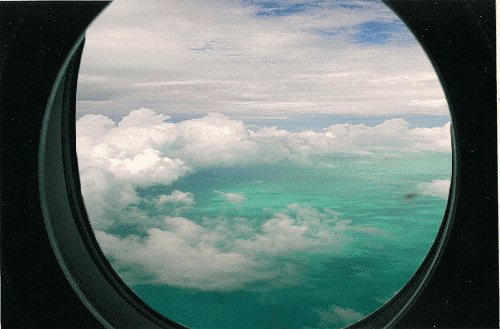 table
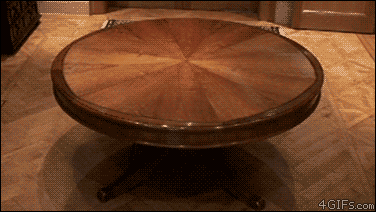 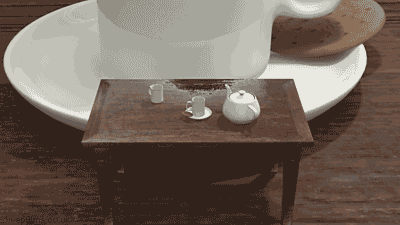 chair
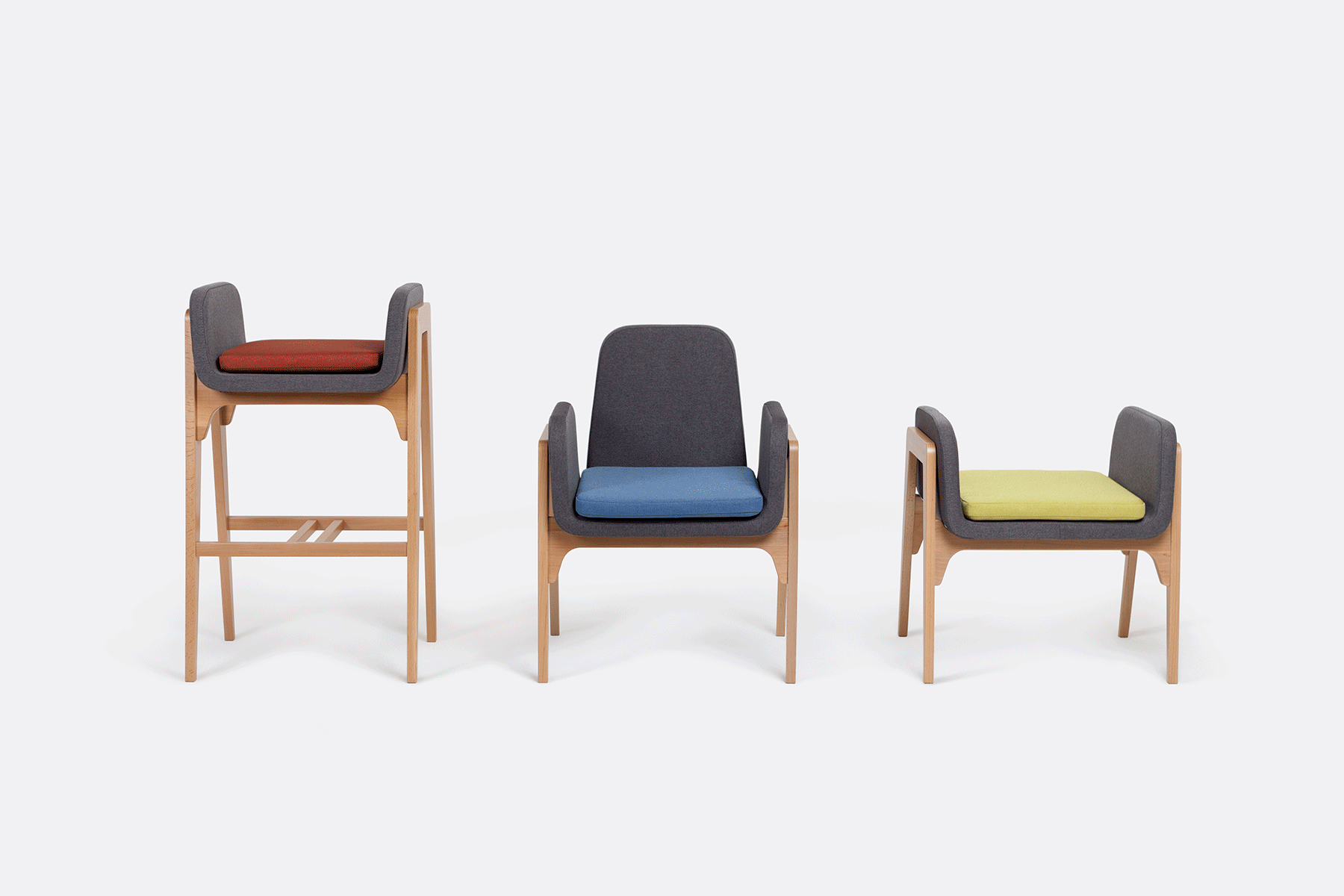 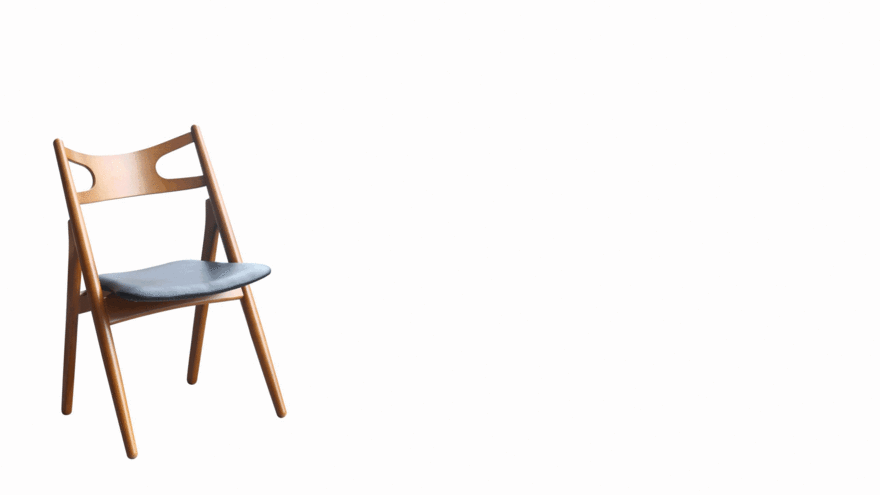